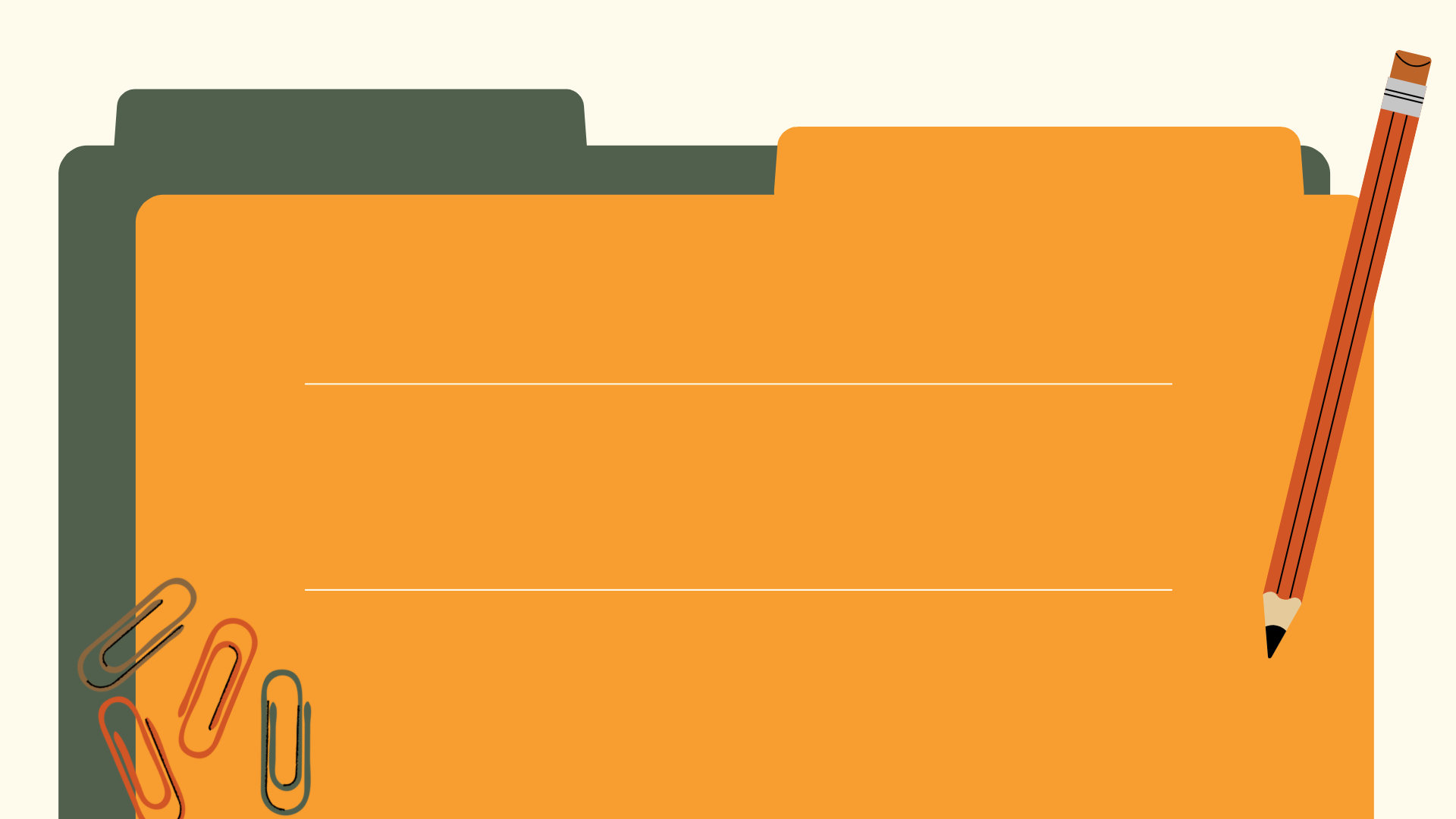 Forum kesehatan desa (fkd)
PUSKESMAS BOYOLALI II
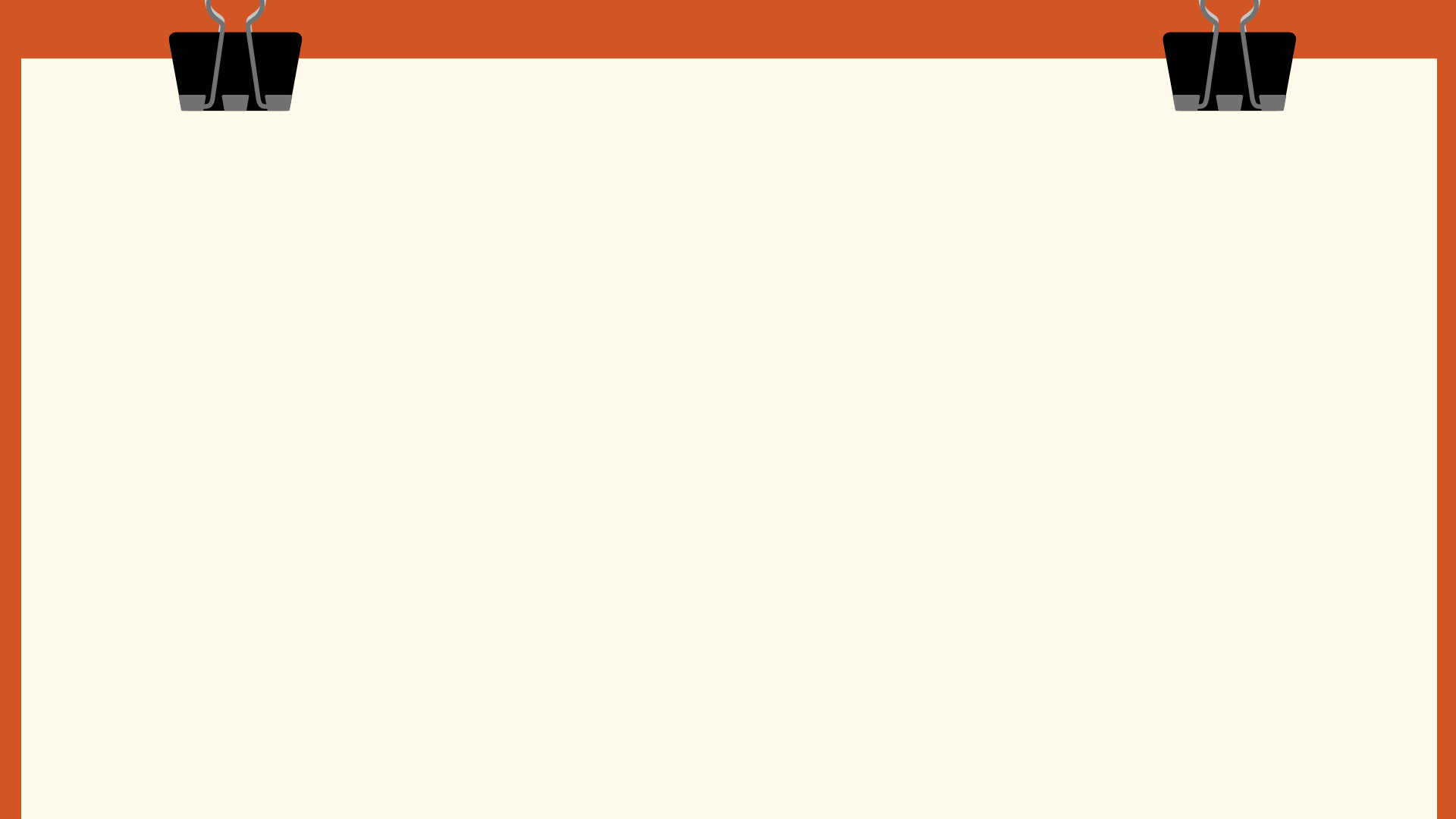 FKD ADALAH …..
Forum Kesehatan Desa ( FKD ) : Wadah partisipasi masyarakat dalam mengembangkan Pembangunan didesa / kelurahan untuk merencanakan , menetapakan , koordinasi dan penggerak kegiatan , serta monitoring evaluasi pembangunan kesehatan didesa / kelurahan.

Berfungsi : Sebagai Wadah mengembangkan sistem kesehatan desa , dan merumuskan , memecahkan masalah kesehatan didesa.
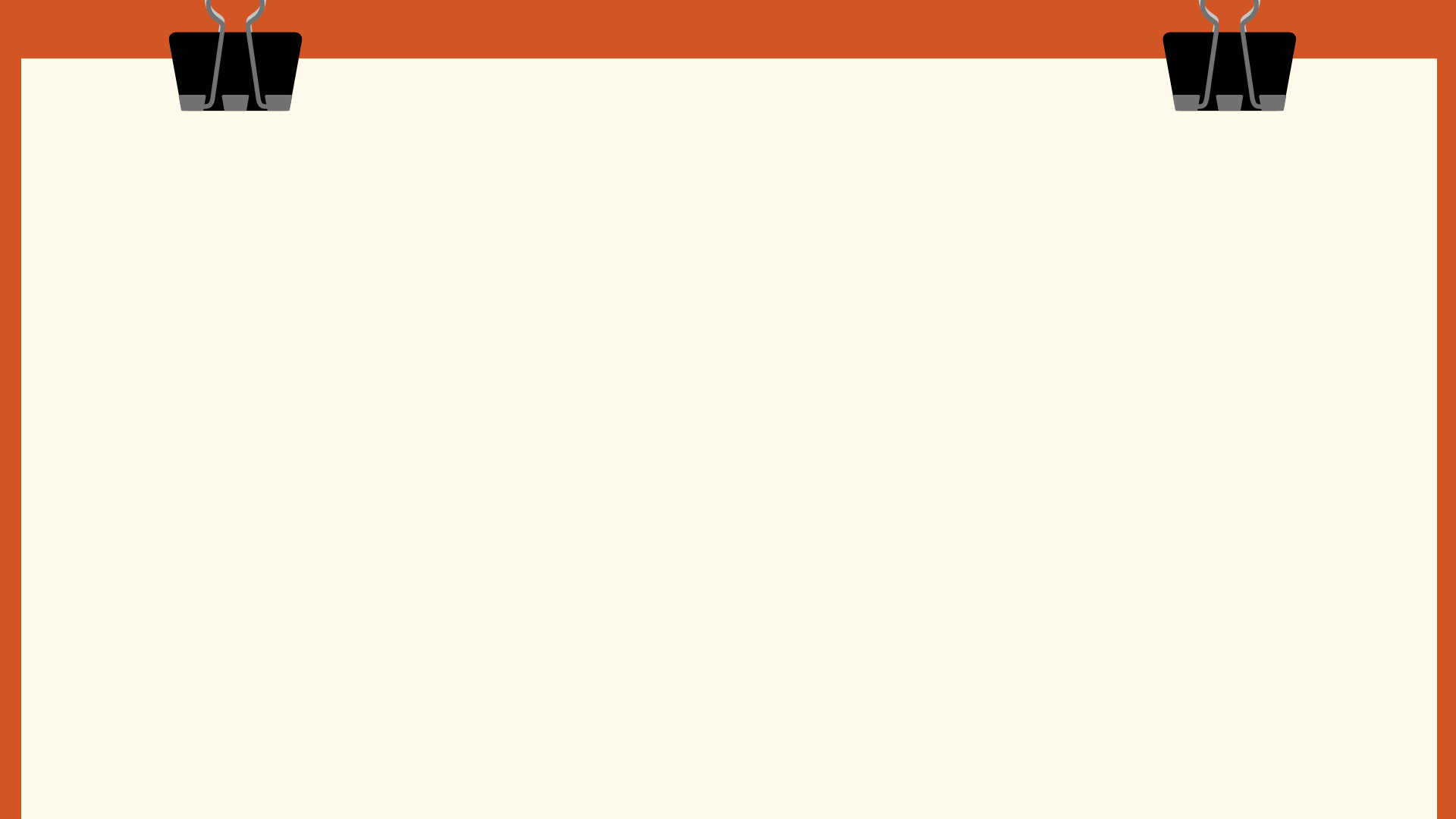 Kaitannya dengan desa siaga
Konsep desa siaga adalah membangun suatu sistem di suatu desa yang bertanggung jawab memelihara kesehatan masyarakat itu sendiri, di bawah bimbingan dan interaksi dengan seorang bidan dan 2 orang kader desa. Di samping itu, juga dilibatkan berbagai pengurus desa untuk mendorong peran serta masyarakat dalam program kesehatan seperti imunisasi dan posyandu (Depkes 2009)

Secara umum, tujuan pengembangan desa siaga adalah terwujudnya masyarakat desa yang sehat, peduli dan tanggap terhadap permasalahan kesehatan di wilayahnya. Selanjutnya, secara khusus, tujuan pengembangan desa siaga (Depkes, 2006).
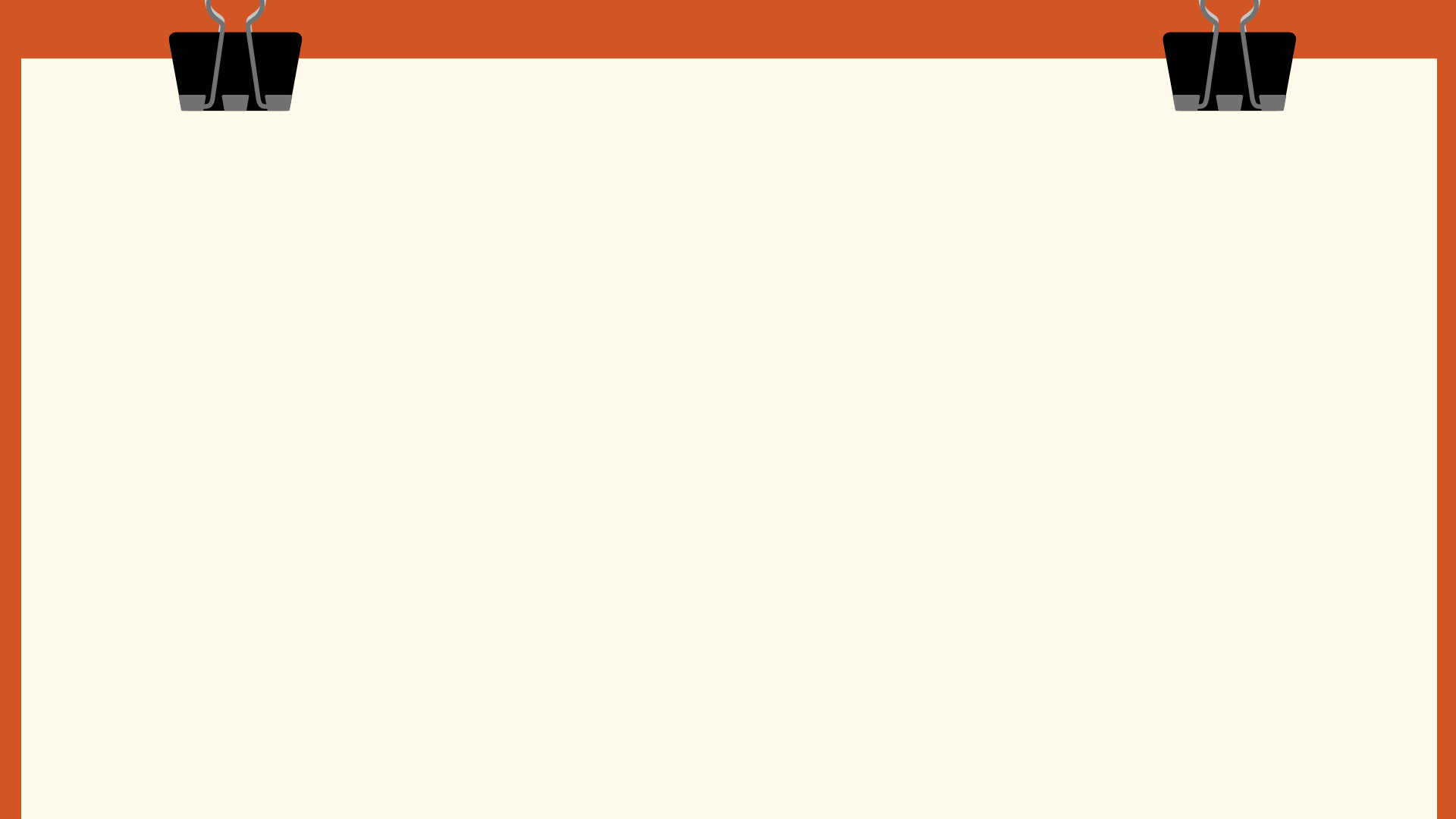 Tugas Forum Kesehatan Desa :
Merencanakan kegiatan bersumber dari pendanaan yang ada didesa (identifikasi dan sebab masalah serta potensi ,susun pemecahan masalah ) , menetapkan dalam MMD.
Menyusun kebijakan bidang kesehatan misal : Perdes tentang kawasan ,bebas jentik ,bebas rokok dll.
Koordinasi dan penggerak kegiatan , pembinaan dan pengembangan kegiatan
Mengumpulkan informasi dan menggali potensi ( SMD )
Memadukan Potensi dan kegiatan didesa.
Monitoring evaluasi kegiatan UKBM yang ada didesa.
Penghubung berbagai kepentingan.
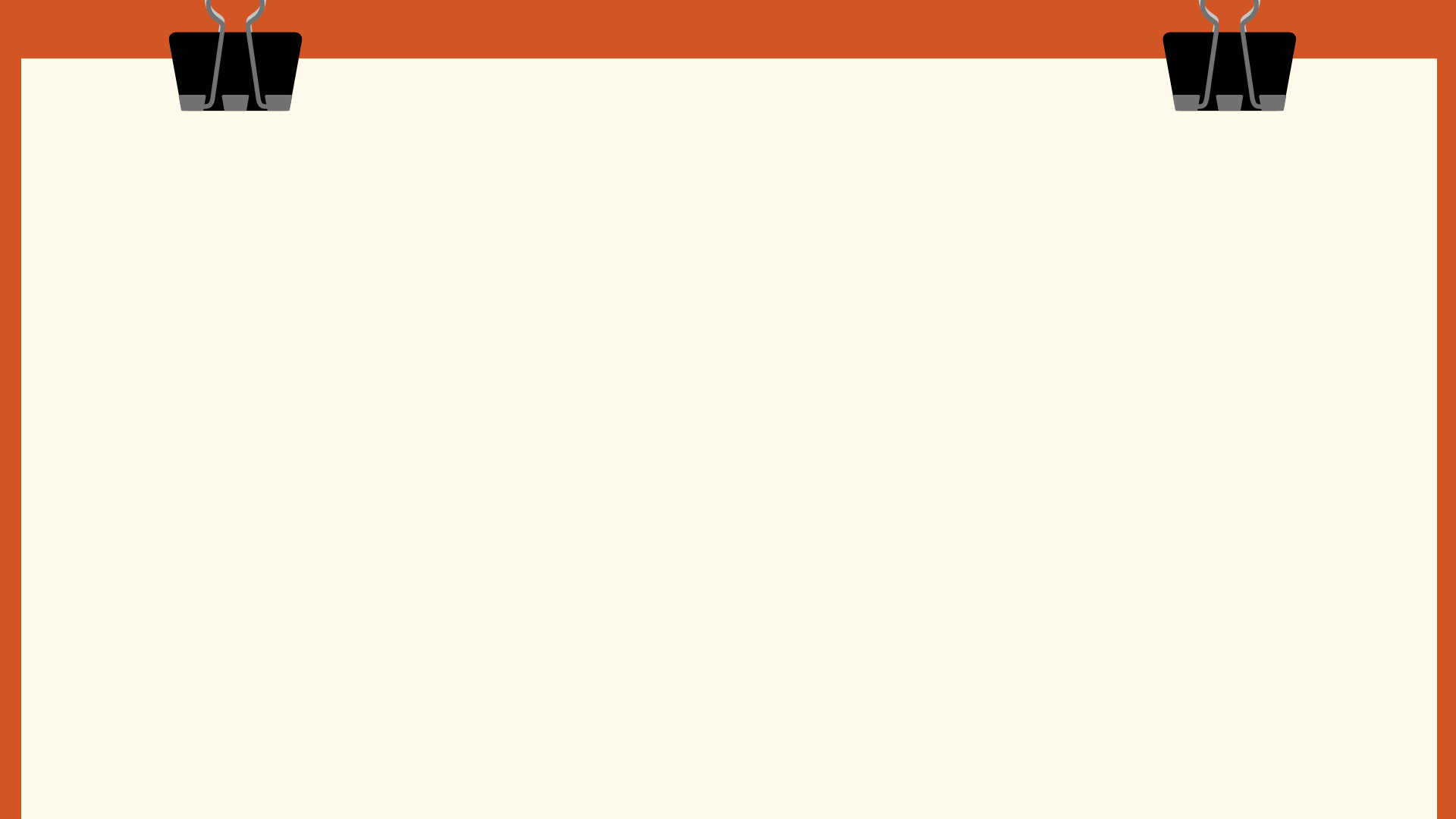 Keberadaan pengurus fkd/fkk
Kepala Desa dan Perangkatnya (RT/RW)
Badan Permusyawaratan Desa
TP PKK
Lembaga Sosial/Swadaya masyarakat
Tokoh Masyarakat, Tokoh Agama, Kader
Perwakilan kelompok tertentu sesuai potensi setempat (unsur pemuda, dunia usaha)

*keberadaan forum ini dibuktikan dengan adanya Surat Keputusan Kepala Desa/Lurah yang dilengkapi dengan struktur Organisasi dan uraian tugas masing-masing anggota.
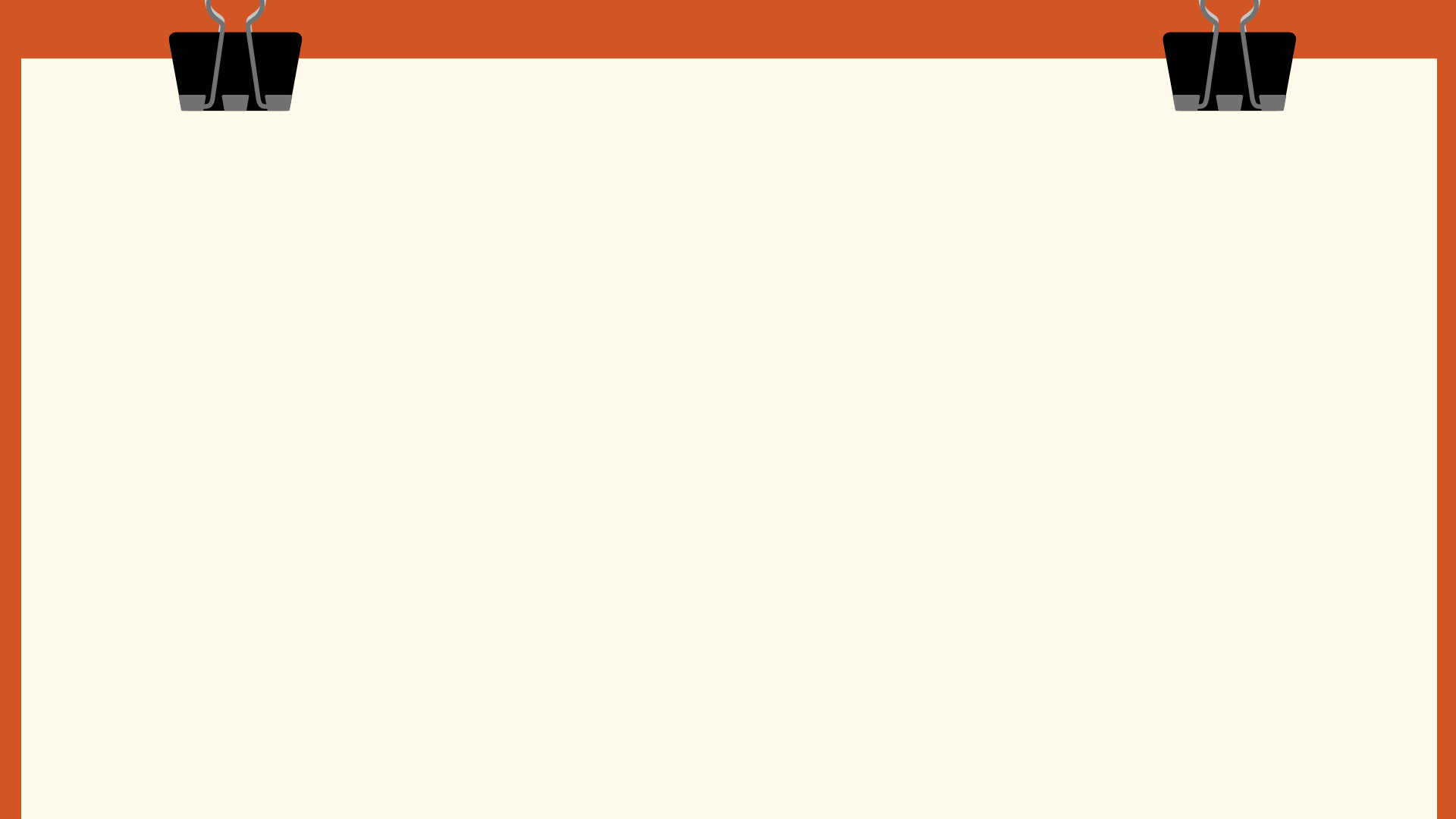 Susunan anggota dan tugasnya
Ketua
Wakil ketua
Bendahara
Sekretaris 
Koordinator Bidang
Bidang Gotong Royong
Bidang Upaya Kesehatan
Bidang Surveilans
Bidang Pembiayaan
Anggota
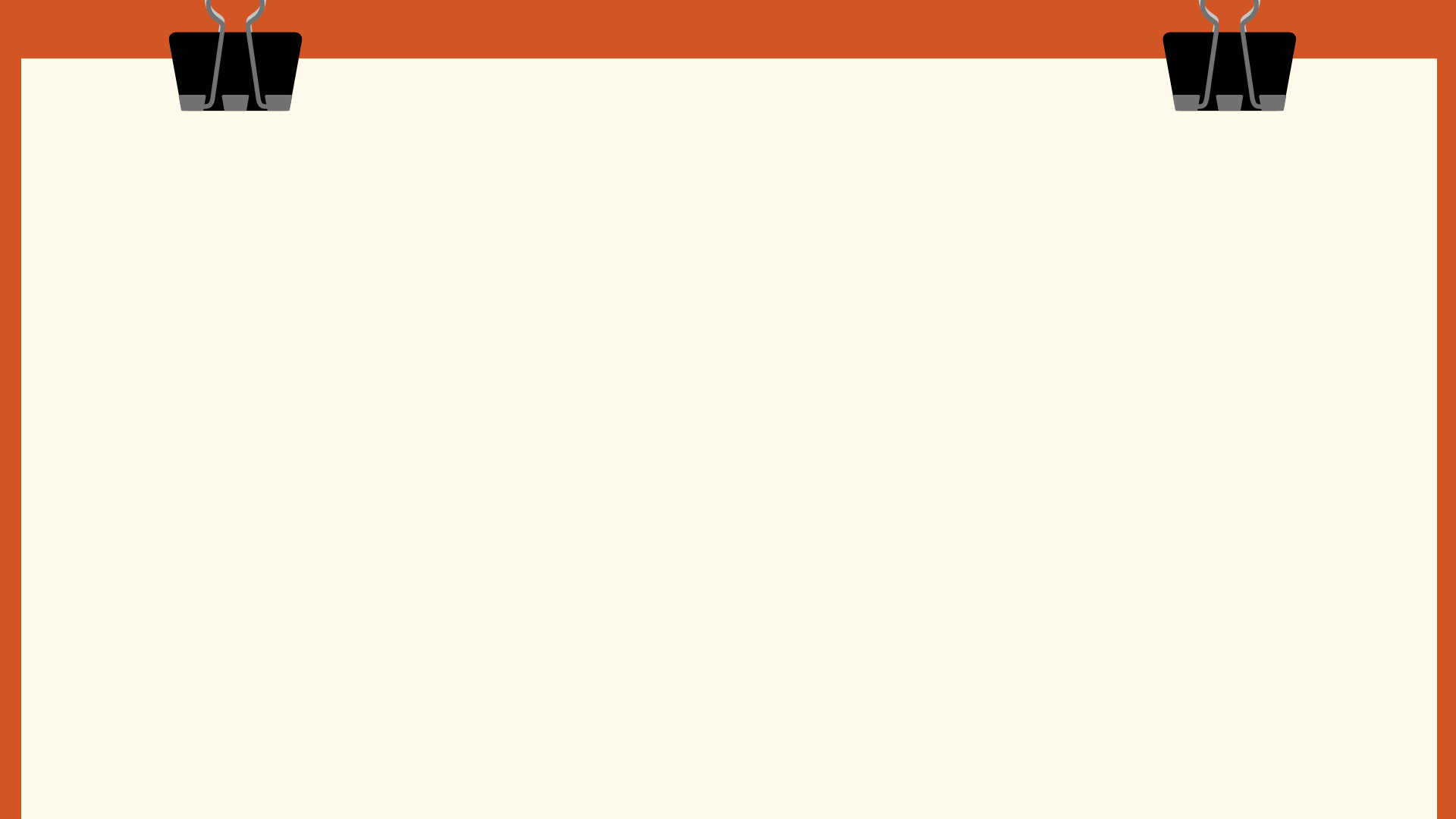 1. ketua
Berperan selaku pelaksana harian yang mengkoordinasikan kegiatan Forum Kesehatan Desa Siaga Aktif
Memimpin pertemuan berkala Forum  Kesehatan Desa Siaga Aktif
Melakukan proses bimbingan, pembinaan, fasilitasi dan advokasi serta pemantauan terhadap proses kegiatan strategis dan prioritas yang dilaksanakan oleh Forum Kesehatan Desa Siaga Aktif
Menyampaikan laporan hasil pelaksanaan program/kegiatan Forum Kesehatan Desa Siaga Aktif  Desa kepada Ketua Forum Komunikasi Desa Siaga Aktif Tingkat Desa
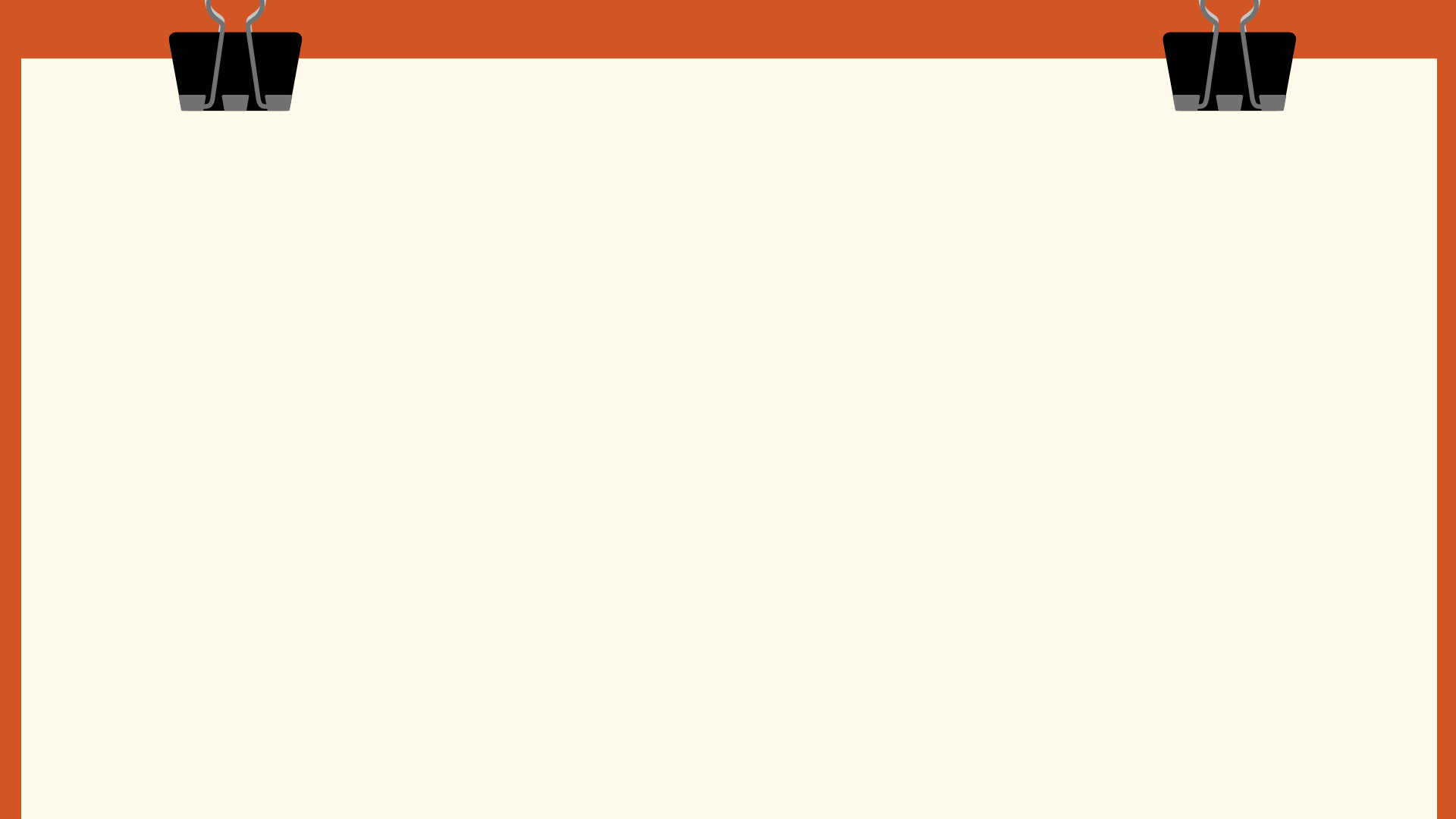 2. Wakil ketua
Membantu ketua FKD dalam pembinaan, bimbingan, fasilitasi dan evaluasi tiap-tiap seksi
3. bendahara
Menggalang dana sehat untuk Desa Siaga Mencari CSR untuk kegiatan Desa Siaga
Upaya pembiayaan yang berasal dari, oleh, dan untuk masyarakat yang diselenggarakan berdasar asas gotong royong dalam rangka peningkatan kesehatan ( meliputi promotif, preventif, kuratif, rehabilitative ) dan berbagai kegiatan untuk mengatasi masalah kesehatan, bencana, dan kegawat daruratan kesehatan serta faktor
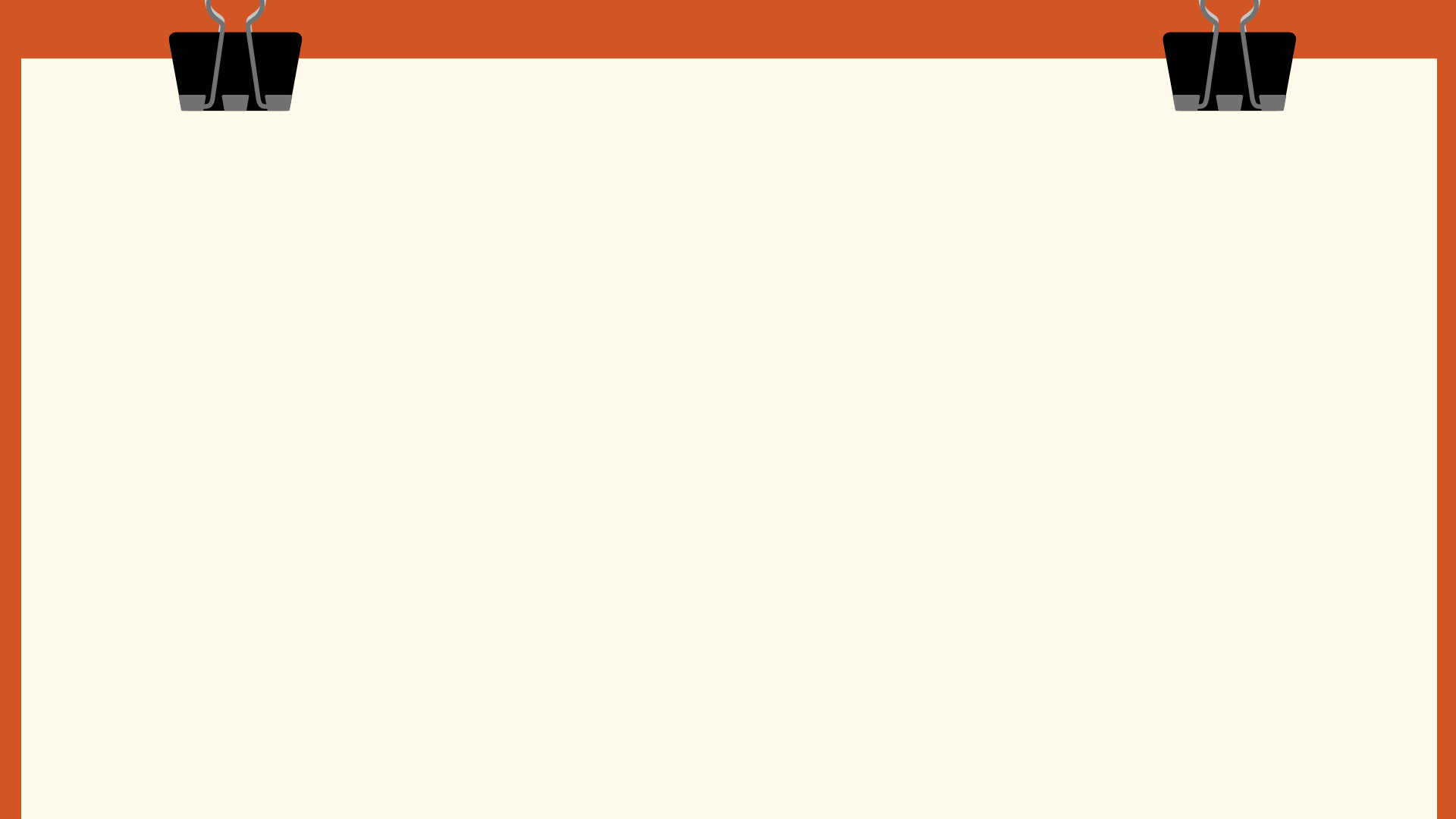 4. sekretaris
Membantu tugas-tugas ketua dalam kelancaran pelaksanaan kegiatan Forum Kesehatan Desa Siaga Aktif
Melakukan fungsi koordinasi bersama ketua dalam menentukan strategi dan langkah-langkah kebijakan pembinaan dan pengembangan Desa/Kelurahan Siaga Aktif
Melakukan tugas administrasi dalam Forum Kesehatan Desa Siaga Aktif
Melaksanakan fungsi kesekretariatan dalam Forum  Kesehatan Desa Siaga Aktif  yang berkaitan dengan perencanaan, pelaksanaan dan pengendalian kegiatan
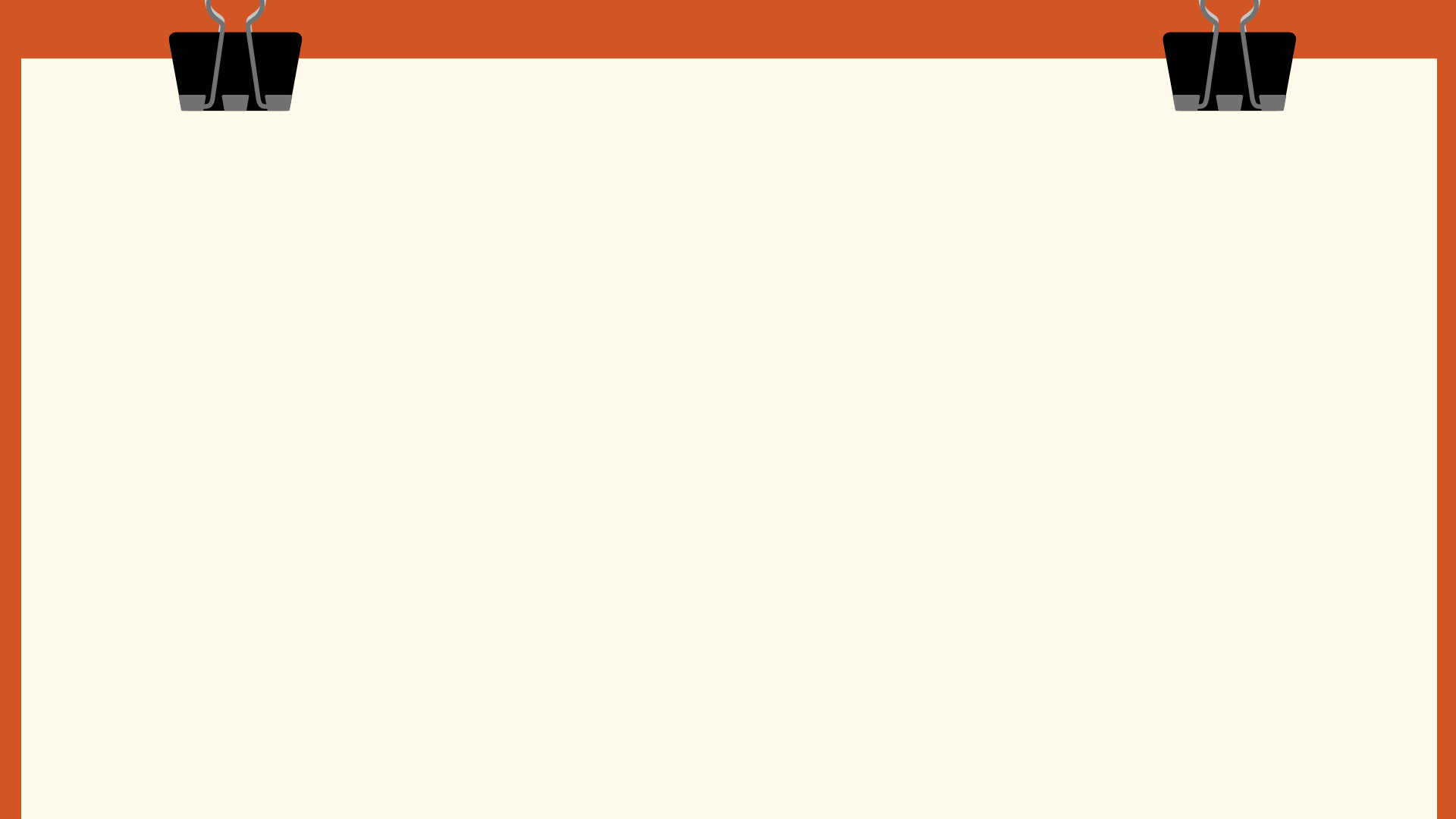 5. Koordinator bidang
1. Bidang Gotong Royong, bertugas :

Melakukan koordinasi kegiatan pemberdayaan masyarakat dengan cara gotong royong untuk membangun sarana dan prasarana kesehatan dan kegiatan-kegiatan lain yang dilakukan secara bersama-sama
Gerakan masyarakat hidup sehat
Gerakan perbaikan lingkungan 
Pembangunan sarana air bersih
Jum’at bersih, PSN atau Gerakan 3M
Pembuatan salurah pembuangan air limbah (SPAL)
Pemanfaatan TOGA
Jambanisasi
Perbaikan rumah sehat
Gerakan mendukung kelompok rentan (bumil risti, balita risti dll)
Ambulan desa
Penggalangan donor darah
Paguyuban penderita TB Paru
Penanganan ODGJ
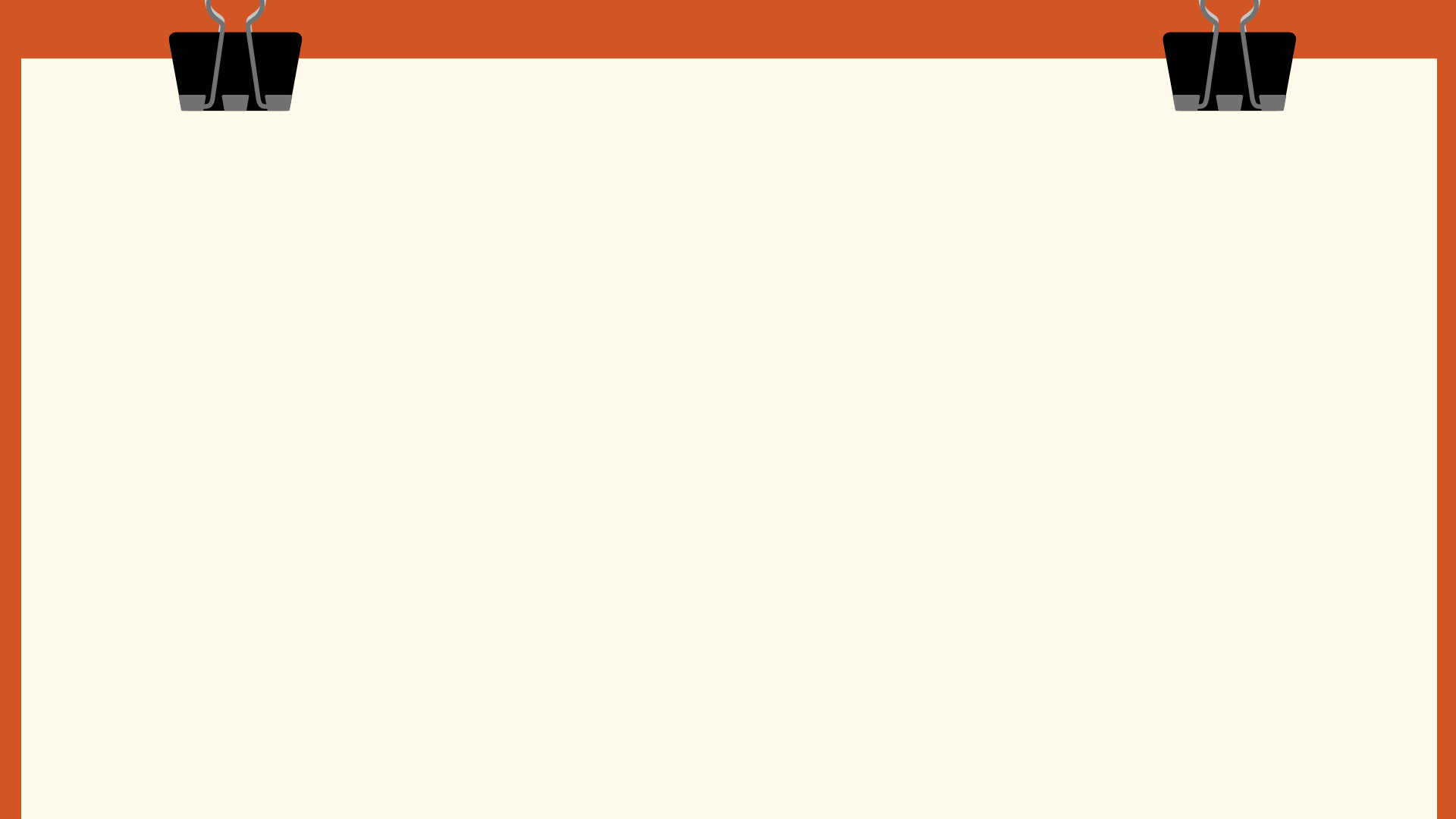 5. Koordinator bidang
2. Bidang Upaya Kesehatan, bertugas :

Melakukan koordinasi untuk mendorong pertumbuhan dan pengembangan kegiatan pemberdayaan  masyarakat melalui berbagai upaya Kesehatan Bersumber Daya Masyarakat (UKBM) di desa dan Kelurahan Siaga Aktif .
Posyandu Balita
Posyandu Lansia
Posyandu remaja
BKB
BKL
BKR
Poskestren
UKS
UKK
Saka Bakti Husada
Hatra
UKM
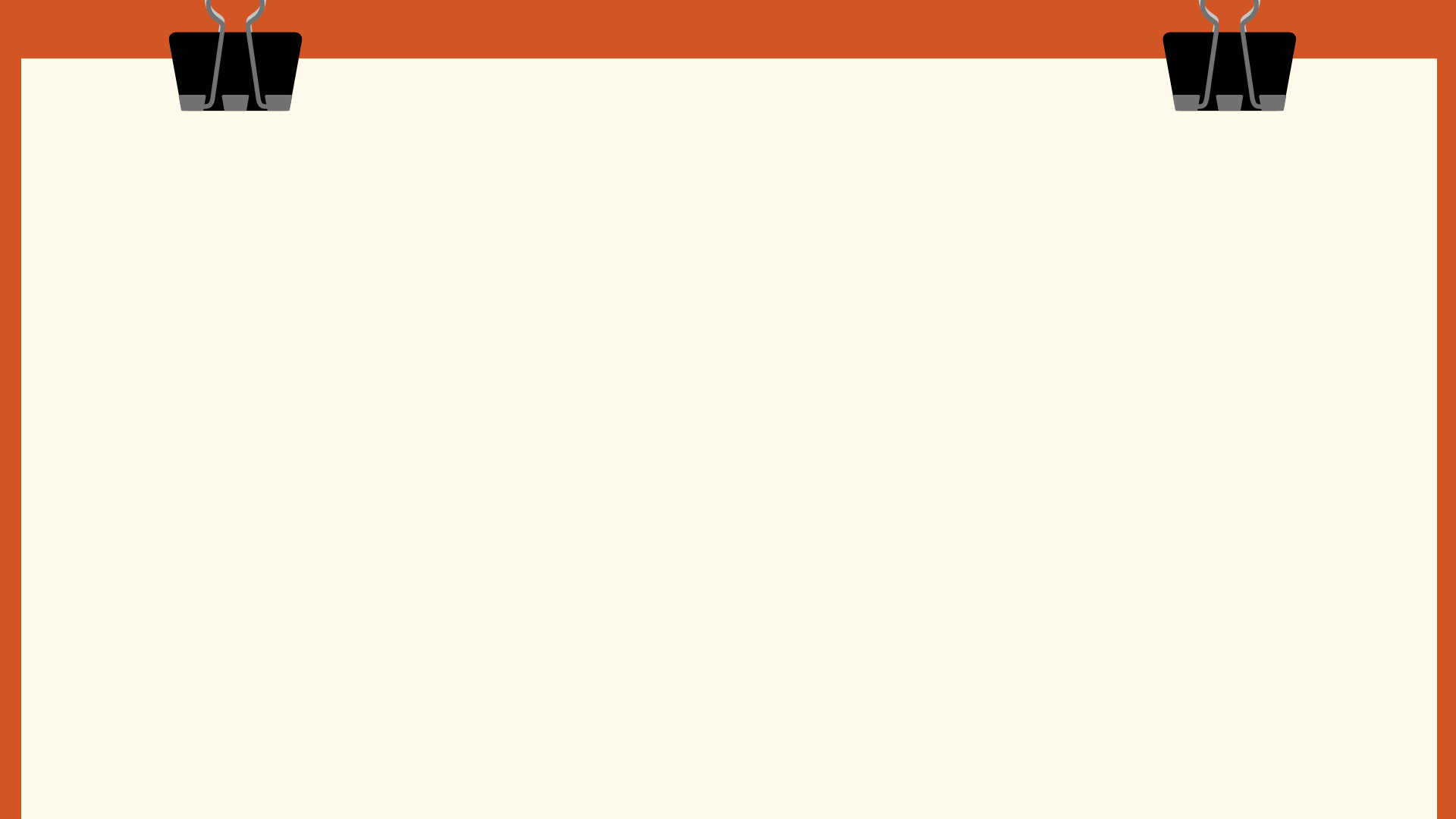 5. Koordinator bidang
3. Bidang Surveilans, bertugas :

Melakukan pengamatan dan pemantauan terhadap penyakit dan masalah kesehatan serta kondisi yang mempengaruhi terjadinya penyakit.
Catatan hasil survey :
Angka Bebas Jentik (ABJ)
Catatan kasus
Pelacakan kasus
Buku KIA
SIP Posyandu
Kasus Covid-19
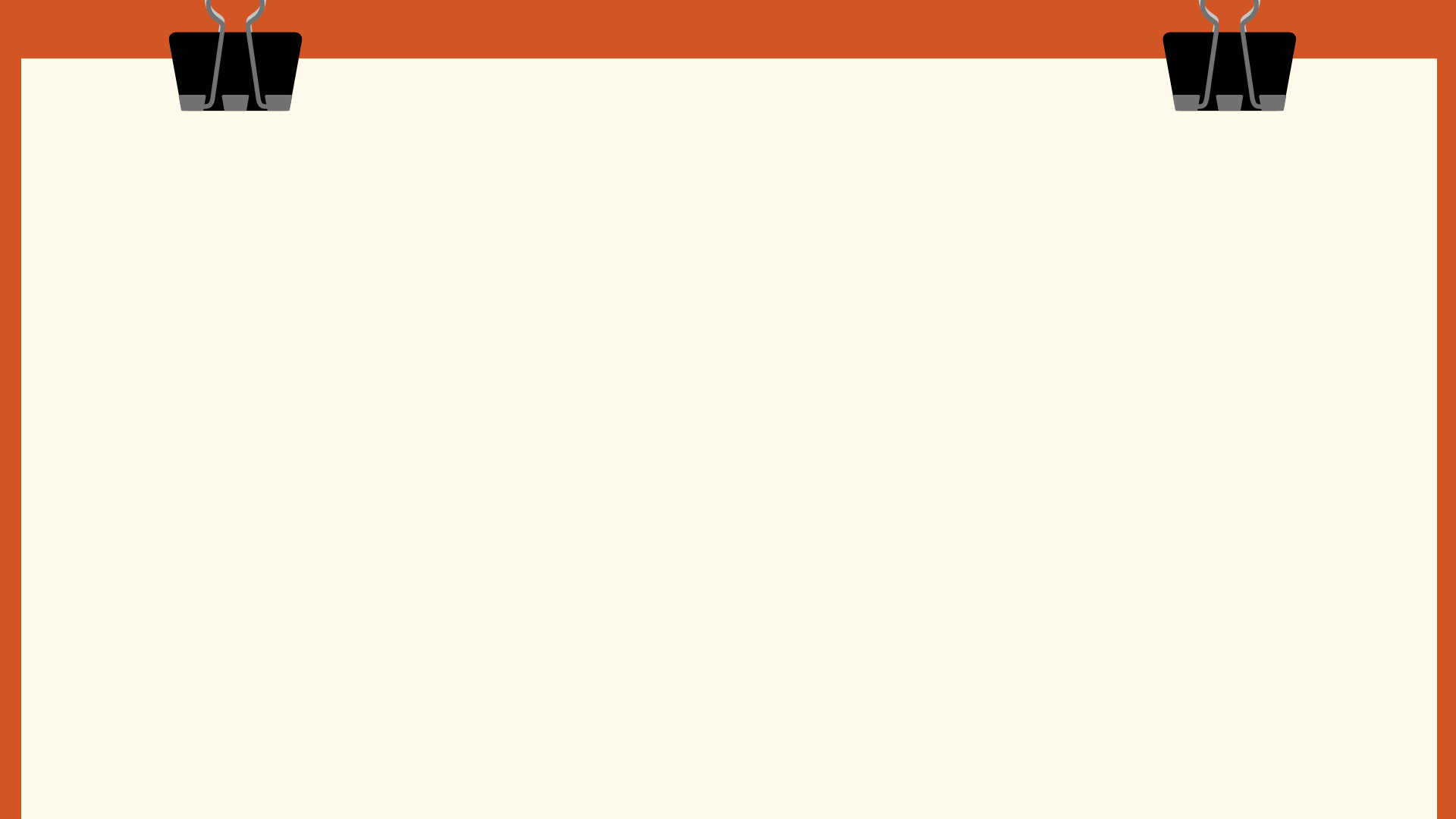 5. Koordinator bidang
4. Bidang Pembiayaan, bertugas :

Melakukan koordinasi untuk menggali dana baik dari masyarakat, dunia usaha  maupun dari anggaran desa guna pembiayaan kesehatan.
Bentuk-bentuk pembiayaan Kesehatan yang dapat dikembangkan:
Tabulin, Dasolin
Arisan jamban
Dana posyandu untuk PMT
Jimpitan melalui RT/RW, dawis, PKK
Dana pengembangan lingkungan sebagai kompensasi industry/dunia usaha (CSR), dll
* Dukungan pendanaan melalui anggaran Desa ditentukan dalam musrebangdes
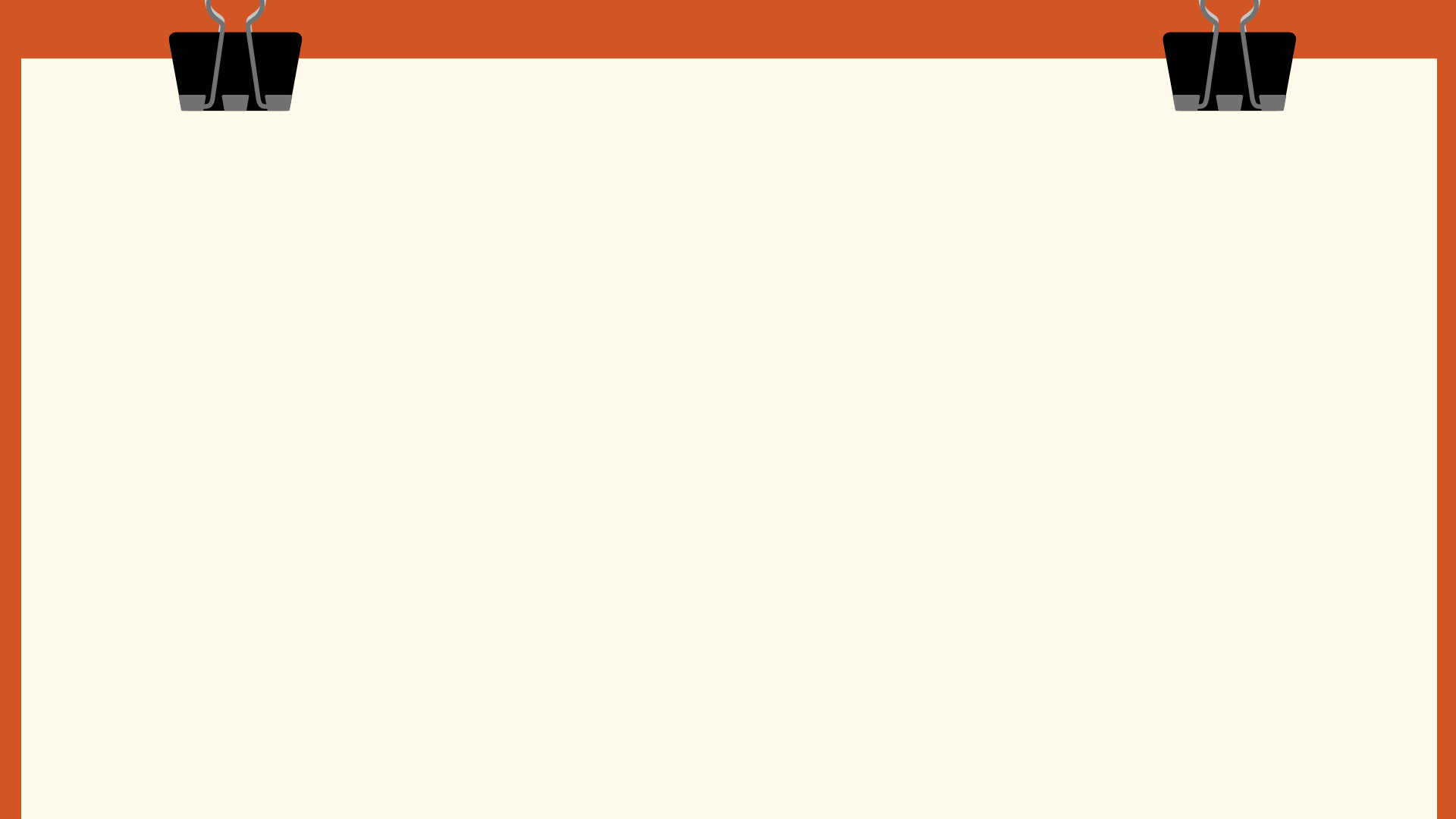 6. anggota
Membantu tugas-tugas Forum Kesehatan Desa Siaga  Aktif sesuai Bidang Tugasnya.

Melakukan bimbingan, pembinaan, fasilitasi, pemantauan intensif dan evaluasi berbagai kegiatan berkaitan dengan Desa Siaga Aktif secara berjenjang dan berkesinambungan dalam lingkup bidang tugasnya.

Menerima dan menganalisa hasil program/ kegiatan Desa Siaga Aktif atas dasar laporan yang ada.

Menyampaikan laporan hasil kegiatan berkaitan dengan pembinaan teknis operasional Desa/ Kelurahan Siaga Aktif dalam lingkup bidang tugasnya
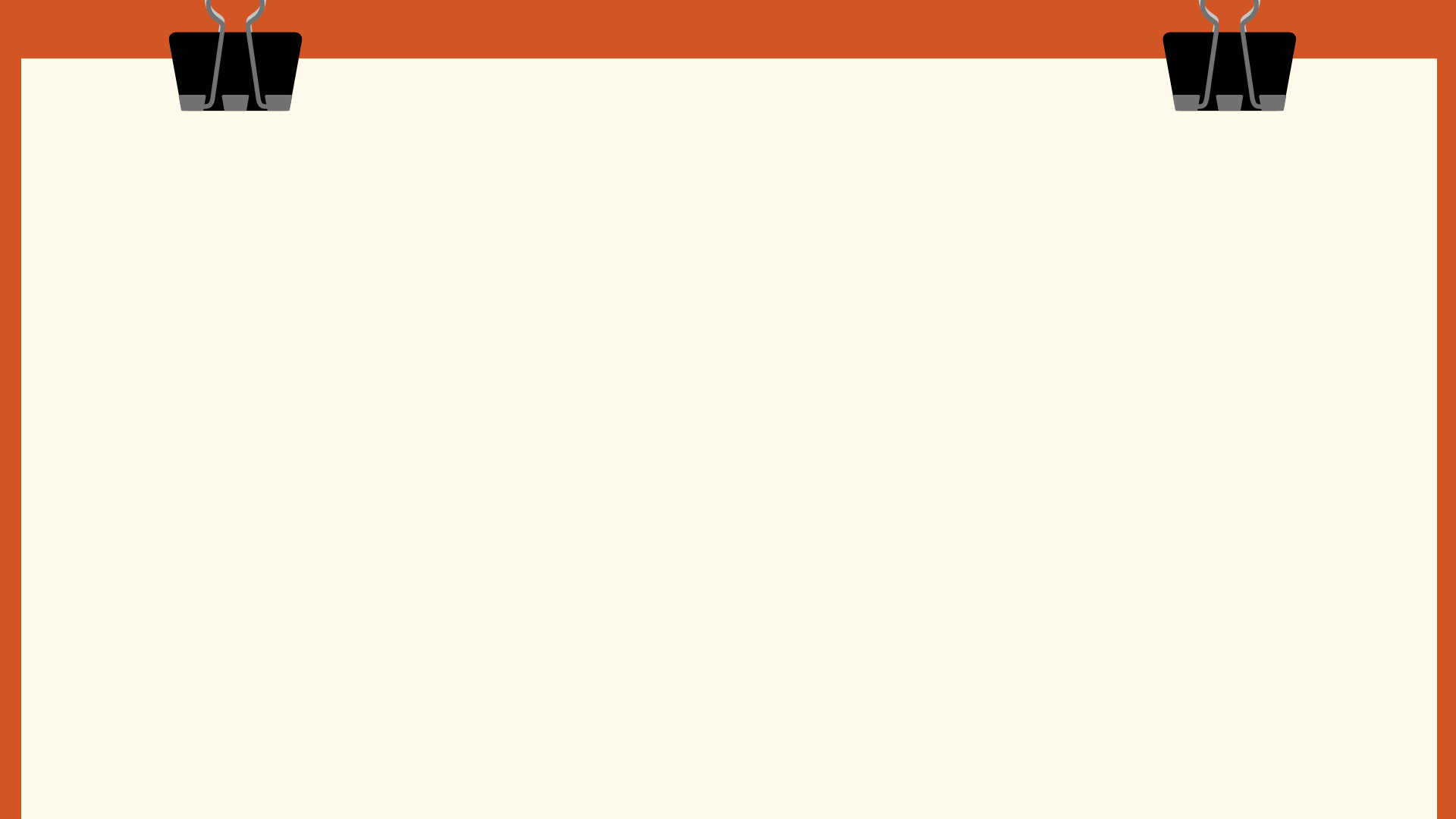 Struktur 0rganisasi
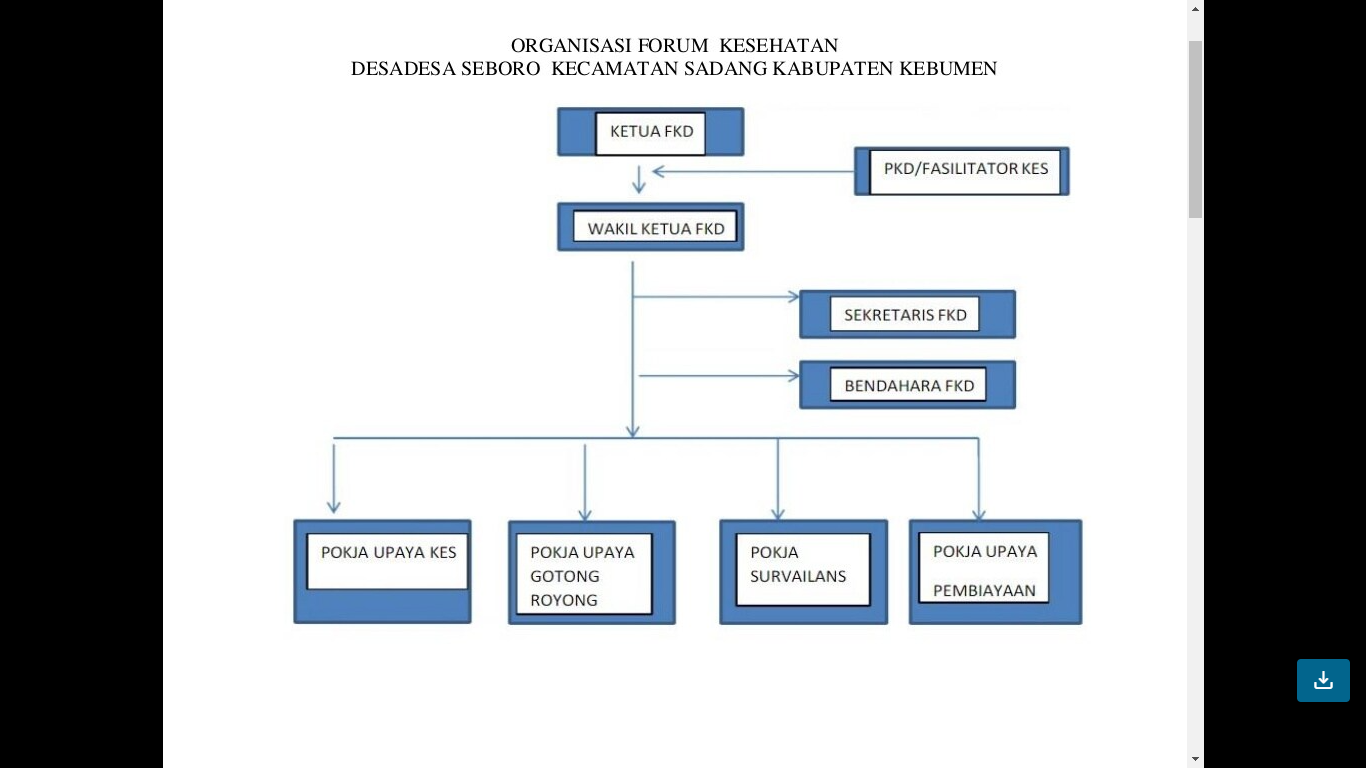 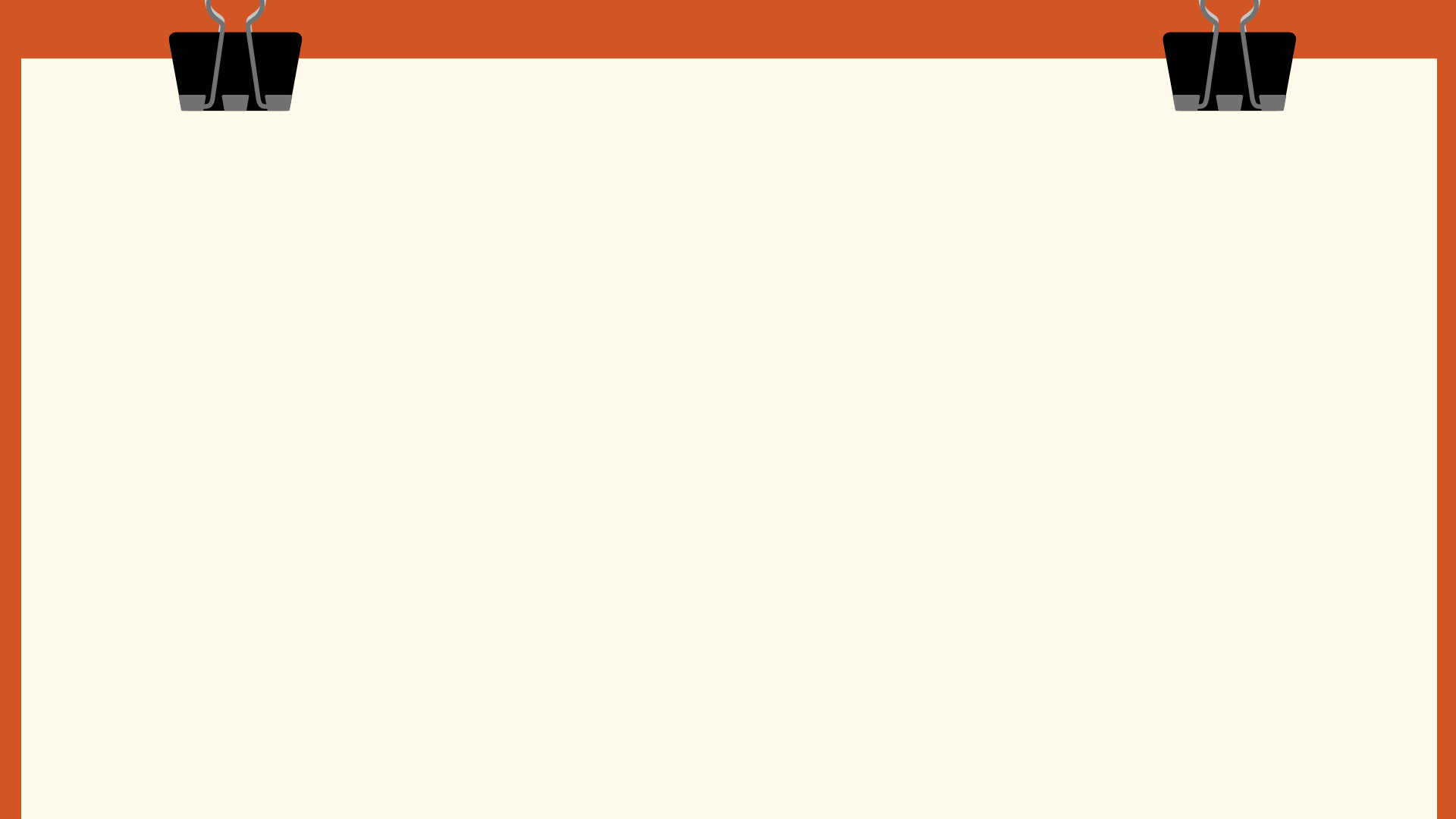 Terimakasih 